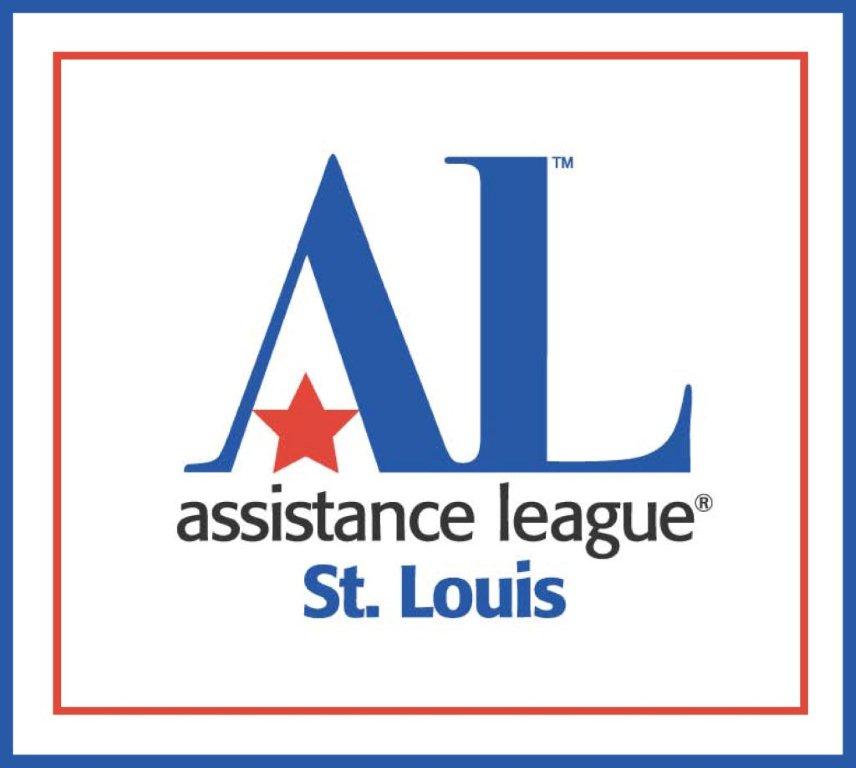 [Speaker Notes: I am one of 260 members who make up Assistance League of St. Louis. We are a nonprofit, volunteer service organization targeting needs in the St. Louis area not being met by any other organization.  We are all over St. Louis doing all kinds of things for all kinds of people.]
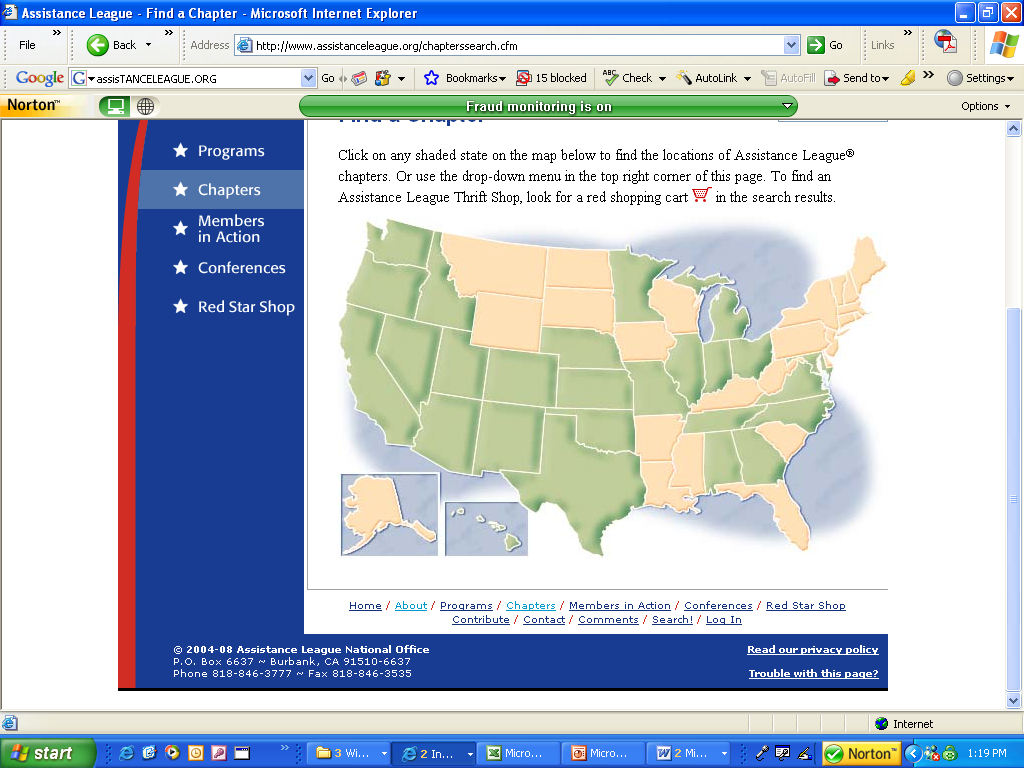 States in green denote chapter locations
Nationwide there are 122 chapters and over 30,000 members.
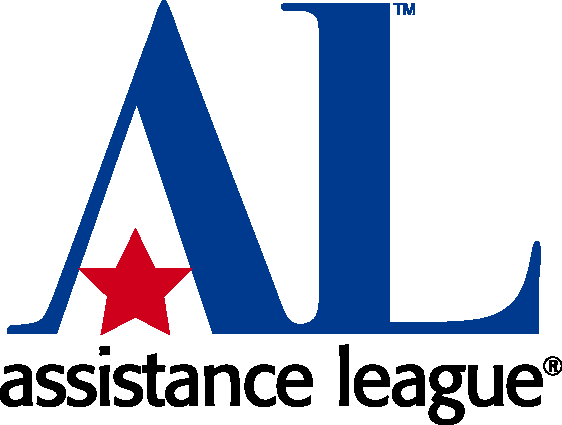 Innovative Management Strategies
Organization Chart
Job Descriptions
Leadership Positions Change Annually
All Volunteer  (453 Members)
Strategic Plan
Measurable Strategies
Reviewed and Revised Annually
Bylaws & Standing Rules
Detailed 
Reviewed and Revised Annually
Dynamic Relationships
Collaborative Partnerships
Community Response Teams
Chamber of Commerce and Rotary Clubs
Emergency Fund Network
Strengthening Leadership
Leadership Training 
National Training for President and Treasurer
Chapter Training for New Board, Chairs and Vice Chairs 
Procedure Manuals
How To Instructions
Timelines
Budgets
Job Descriptions
Recruiting
453 Members – Recruiting Is Not An Issue
Number 1 Recruiting Comes From Members
PR Involvement with Community Businesses
Offer Two Informational Coffees Per Year
New Member Orientation
Engage New Members for Leadership Positions
Developing   Fundraising
Resale Shop
Corporate and Foundation Grants
Individual and Corporate Donations and Sponsors
PR Efforts To Develop Business Relationships
Fundraisers Gala and Authors Brunch
Endowment Fund
Social Media Giving Initiatives
Questions?